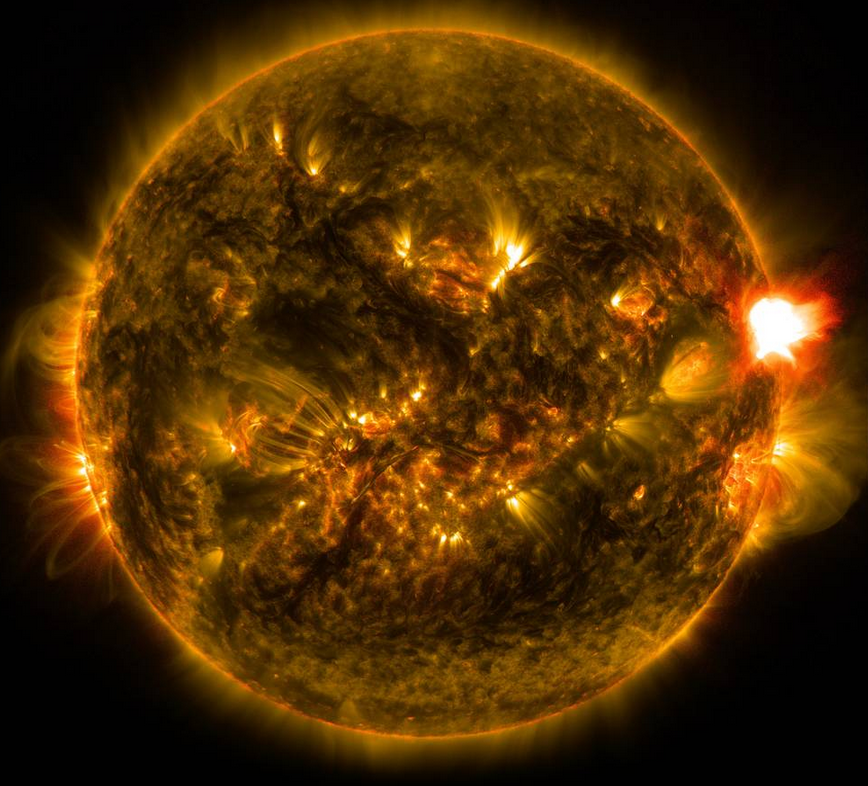 The BIGGEST DidgeridooEVER!
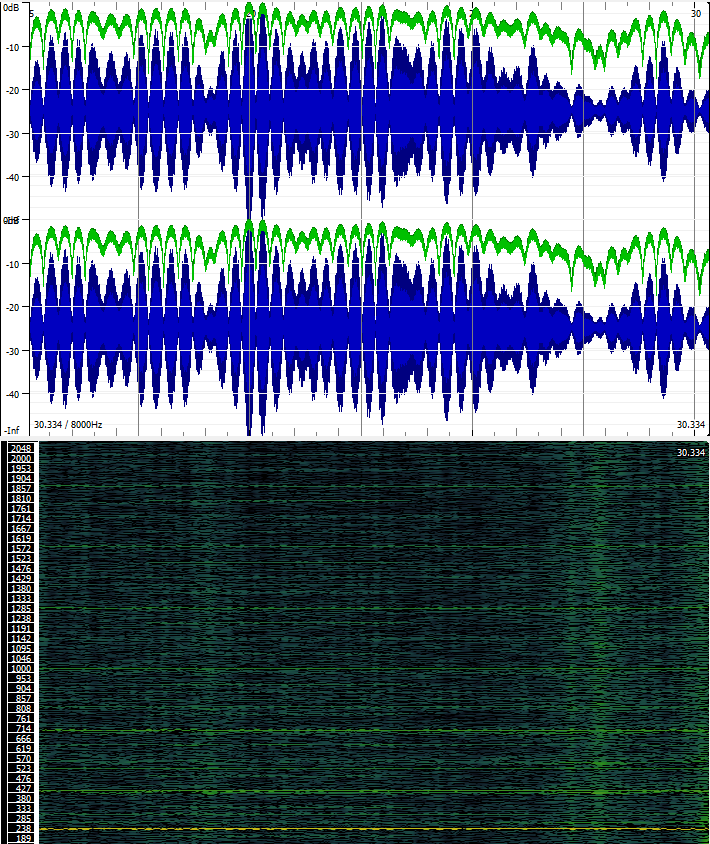 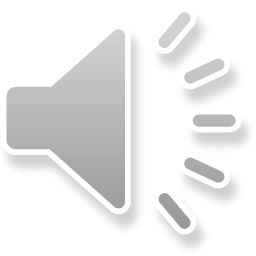